Support for the family and foster care –organization, statistics and change directions
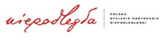 Issues regulated by the Act on Supporting the Family and on the Foster Care System
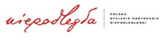 Breakdown of competence as regards the organization of support for families and foster care between local government units
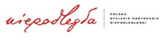 The family can be supported by the gmina through measures carried out by:
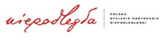 Foster care:  form structure
In 2017, the number of children placed in foster care was 73,129, compared to 74,757 in 2016, which represents a decrease by 2.2%. The structure by the forms of children’s placement in family and institutional care confirms that the desirable dominance of the family form over the institutional one is maintained. At the end of 2017, the number of children placed in family care was 55,721, compared to 17,408 children placed in institutional care.
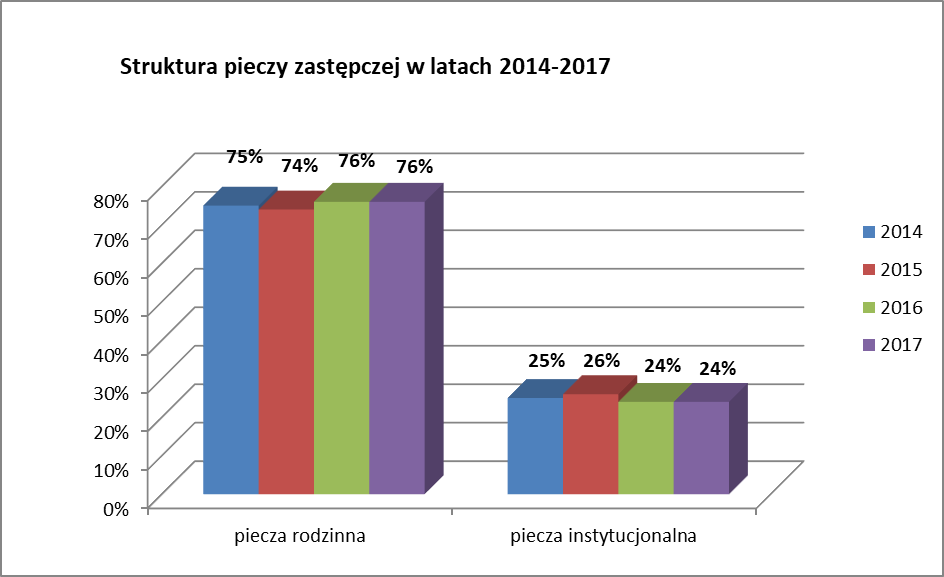 Structure of foster care in 2014-2017
family care
institutional care
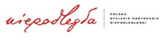 Deinstitunalization of foster care
In accordance with Common European Guidelines on the Transition from Institutional to Community-based Care, deinstitualization is the process of transition from institutional to community-based care, that requires on the one hand intensive supply of services to the local community and, on the other – gradual reduction in support provided within institutional care.
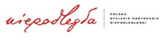 Deinstitutionalization of foster care - measures
Intensive development of services for families bringing up children – a gmina’s task aimed at reducing the number of children placed in foster care.
Measures to develop family forms of foster care and professionalization of the foster parent profession.
Reducing the number of children in childcare institutions and enforcing the ban on placing younger children in institutional foster care.
Measures for safe foster care.
Intensification of measures aimed at returning the child to the biological family.
Effective programs to enable the start of a life on one’s own in order to counteract the repetition of negative patterns of social functioning.
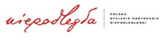 FAMILY FOSTER CARE
Family children’s homes
Foster families
Related
Non-professional
Professional
Professional general
intervention
specialist
including:
For minors
For children with disabilities
For minor mothers
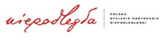 Number of foster families
In 2017, the number of foster families was 37,309
Number of family children’s homes - 568
Family entities - 266
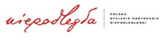 Number of children in family foster care
Source: Compilation by the Ministry of Family, Labor and Social Policy based on material and financial reports on the implementation of tasks relating to family support and the foster care system in 2014-2017 (as at 31 December 2017).
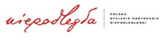 Number of childcare institutions
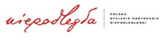 Number of children in childcare institutions
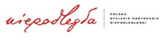 The age of children in childcare institutions
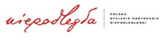 The Act sets out the rules and procedure to be followed by the Polish Central Authority competent for family matters related to legal transactions under European Union law and international agreements, Polish courts and other Polish authorities, as well as proceedings before the Polish Central Authority regarding matters covered by:
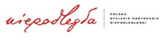 Amendments to the Act on Supporting the Family and on the Foster Care System in the context of Brussels II BIS
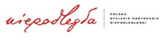 Thank you for your attention